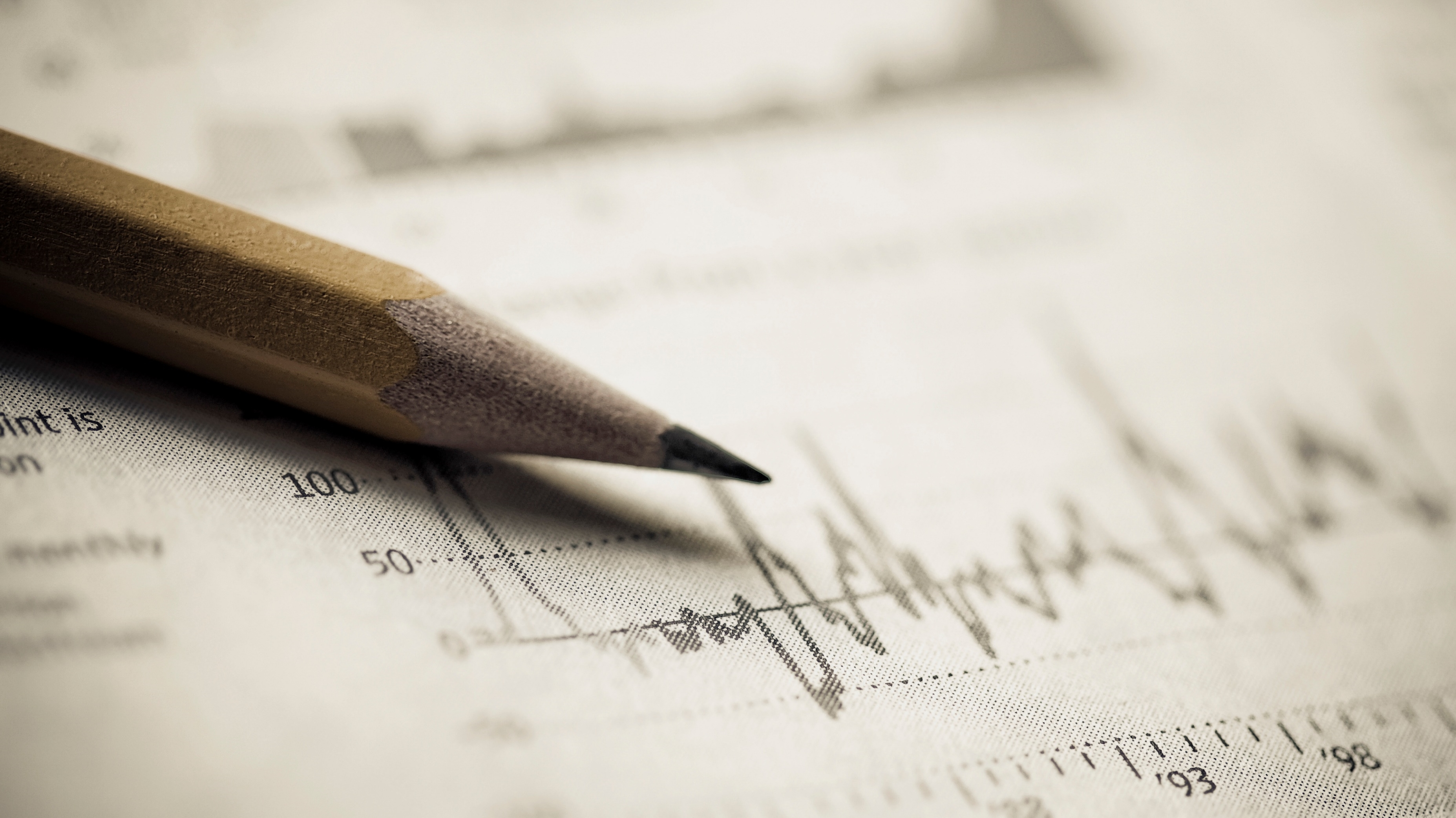 Промене у мени- евалуација
1.разред
Приближавамо се крају школске године. Време је да сумирамо наше утиске и резултате.
У башим свескама запишите одговоре и пошаљите учитељици.

1. Шта вам је у овим радионицама пријало? Које бисте ствари издвојили као најпријатније? Зашто?
2. Да ли је било нечега на овим радионицама у чему нисте уживали, што вам није пријало? Шта? Зашто?
3. Одаберите омиљену радионицу.
Ја пре – ја после
Промене у мени. Нацртај себе пре и после програма од 36 радионица. Да ли
се у теби нешто променило? Како се то може представити цртежом - бојама,
облицима, линијама, симболима? Како је то било пре, а како то изгледа сада? Када
нацрташ,  дај назив цртежу.